Mevlüt Aysun Özer Ortaokulu Rehberlik Servisi
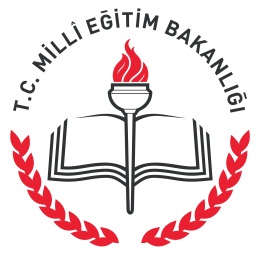 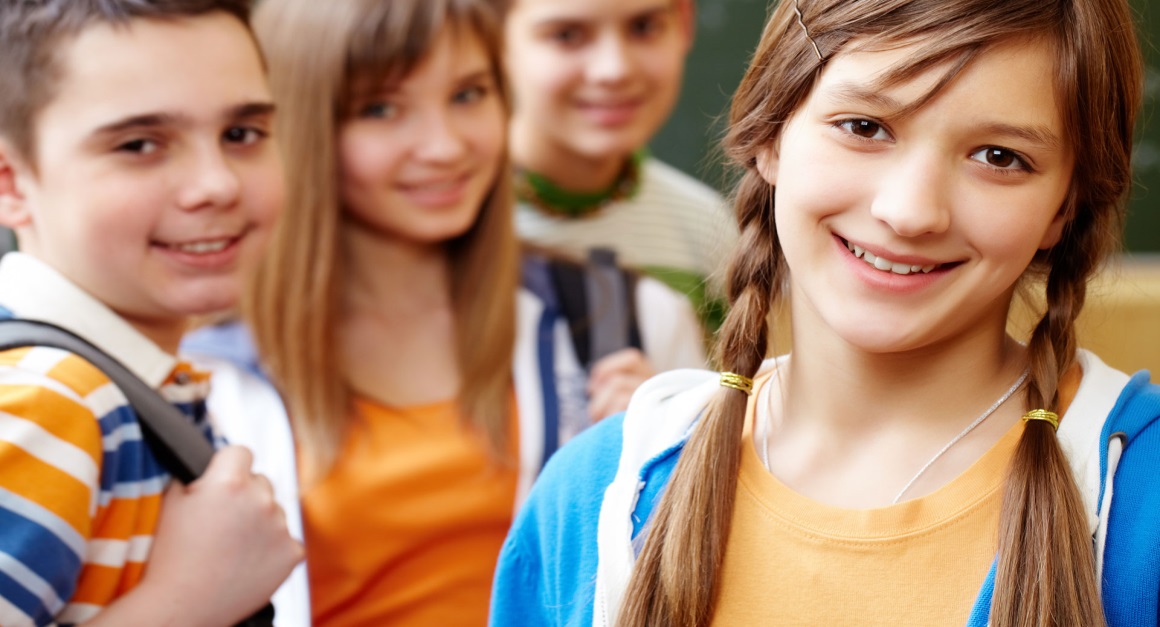 2022-2023 ORTAÖĞRETİM (LİSE) TÜRLERİ TANITIMI
Nedim ÜNLÜ
Rehber Öğretmen
Merkezi ve Yerel Yerleştirme ile Gidilebilecek Lise Türleri

Resmi Fen Liselerine, 
Özel Fen Liselerine,
Sosyal Bilimler Liselerine,
Anadolu Liselerine,
Anadolu Mesleki ve Teknik Liselere,
Anadolu İmam-Hatip Liselerine,
Çok Programlı Liselere 
Sınavlı ve sınavsız yerleştirmeler olacaktır.
24.04.2023
2
N.ÜNLÜ
FEN LİSELERİ
Zekâ düzeyleri ile fen ve matematik alanlarındaki yetenekleri yüksek olan öğrencileri, matematik ve fen bilimleri alanında yükseköğrenime hazırlar. 
Matematik ve fen bilimleri alanlarında gereksinim duyulan üstün nitelikli bilim adamlarının yetiştirilmesine kaynaklık eder. 
Öğrencileri araştırmaya yöneltmeyi, bilimsel ve teknolojik gelişmeler ile yeni buluşlara ilgi duyanların çalışacakları ortamı ve koşulları hazırlar.
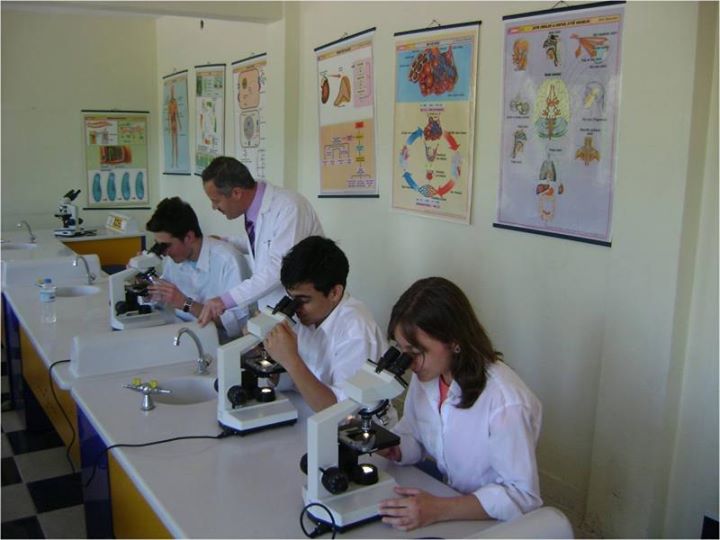 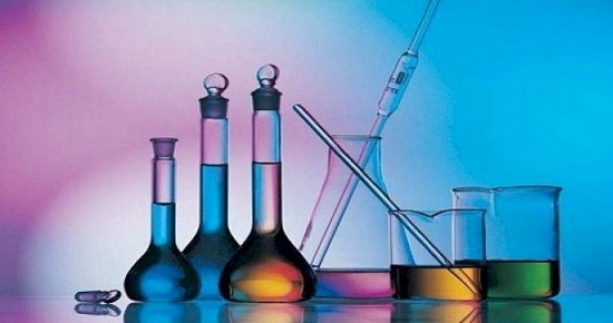 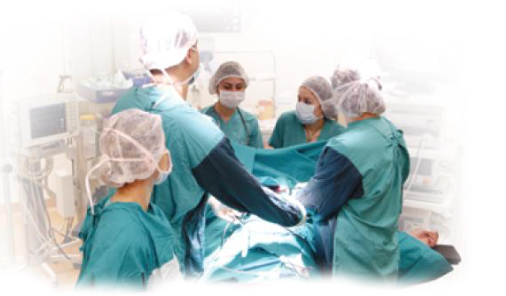 24.04.2023
3
N.ÜNLÜ
FEN LİSELERİ
Yeni teknolojileri kullanabilen, yeni bilgiler üretebilen ve projeler hazırlayabilen bireyler yetiştirir. 
Öğrencilerin bilimsel araştırma yapmalarına, bilimsel ve teknolojik gelişmeleri izlemelerine yardımcı olacak şekilde yabancı dilde iyi yetişmelerini sağlar. 
Birinci yabancı dili İngilizce olan fen liselerinde öğrenim süresi 4 (dört) yıldır. 
Yatılı ve karma okullardır.
Bu okullardan mezun olan öğrenciler, YKS(TYT-AYT)’yi kazanmaları halinde alanları ile ilgili yükseköğretim programlarına devam edebilmektedir. 
Resmî fen liseleri ile ilgili daha detaylı bilgiye http://ogm.meb.gov.tr adresindeki “Okullarımız” butonu tıklanarak ulaşılabilir.
24.04.2023
4
N.ÜNLÜ
İzmir’deki Merkezi Fen Liseleri
24.04.2023
5
N.ÜNLÜ
SOSYAL BİLİMLER LİSELERİ
Okulun amaçları; Sosyal Bilimler ve Edebiyat alanında ihtiyaç duyulan nitelikli bilim adamlarını yetiştirmek, zekâ düzeyleri ile edebiyat ve sosyal bilimler alanlarındaki ilgi ve yetenekleri üst düzeyde olan öğrencileri bu alanda yükseköğretime hazırlamak yer almaktadır.

Ayrıca amaçlarından biri de siyaset ve bürokrasiye kültürlü; devleti ve demokrasiyi iyi tanıyan, ona işlerlik kazandıracak elemanları yetiştirmektir.
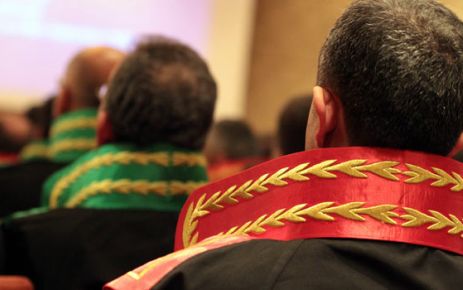 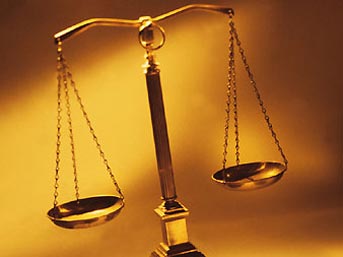 24.04.2023
6
N.ÜNLÜ
SOSYAL BİLİMLER LİSELERİ
Bir sınıftaki öğrenci sayısı ile 24’ü geçemez.

Bu okullarda öğretim süresi Hazırlık sınıfı olan okullar 5 yıl, hazırlık sınıfı olmayan okullar 4 yıl

Sosyal Bilimler Liseleri üniversite yerleştirme sınavları konusunda istatistikleri oldukça yüksektir.
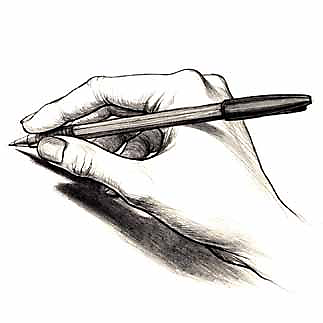 24.04.2023
7
N.ÜNLÜ
İzmir Merkezi Sosyal Bilimler Liseleri
24.04.2023
8
N.ÜNLÜ
ANADOLU LİSELERİ
Okulun amaçları; öğrencilerin ilgi, yetenek ve başarılarına göre yüksek öğretim programlarına hazırlanmalarını, yabancı dili, dünyadaki bilimsel ve teknolojik gelişmeleri izleyebilecek düzeyde öğrenmelerini sağlamaktır.
Öğrenim süreleri 4 yıldır.
Sınav ile öğrenci alan köklü Anadolu liselerin LGS puanları ortalama 430-500 arasında olup Mezunların Üniversitelere yerleşme oranı yüksektir.
24.04.2023
9
N.ÜNLÜ
İzmir’deki Merkezi Anadolu Liseleri
24.04.2023
10
N.ÜNLÜ
Gaziemir Sınavsız Öğrenci Alan Anadolu Liseleri
24.04.2023
11
N.ÜNLÜ
MESLEKİ VE TEKNİK
 ANADOLU LİSELERİ
Mesleki Teknik Eğitim Genel Müdürlüğüne bağlı olarak faaliyet gösteren 22 okul türünün öğrenim süreleri ile yetkilerinde herhangi bir değişiklik yapılmaksızın, “Mesleki ve Teknik Anadolu Lisesi” ile “Çok programlı Anadolu Lisesi” adı altında yeniden yapılandırılmıştır.
Anadolu meslek programı alan ve dalları
Anadolu Teknik programı alan ve dalları
24.04.2023
12
N.ÜNLÜ
MESLEKİ VE TEKNİK
 ANADOLU LİSELERİ
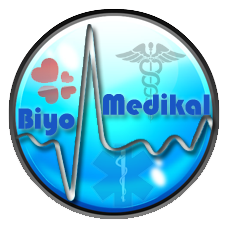 Bünyesinde Bulunan Okullar:
Anadolu Sağlık Meslek Liseleri
Ticaret Meslek Liseleri
Turizm ve Otelcilik Meslek Liseleri
Kız Teknik Ve Meslek Liseleri
Teknik Ve Endüstri Meslek Liseleri
Tarım Meslek Liseleri
Güzel Sanatlar Liseleri
Spor Liseleri
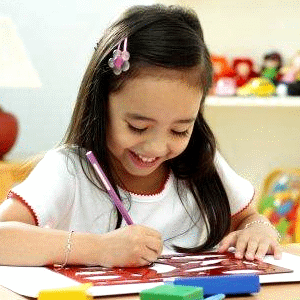 24.04.2023
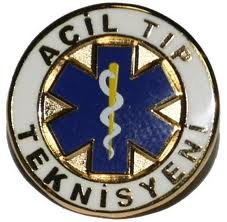 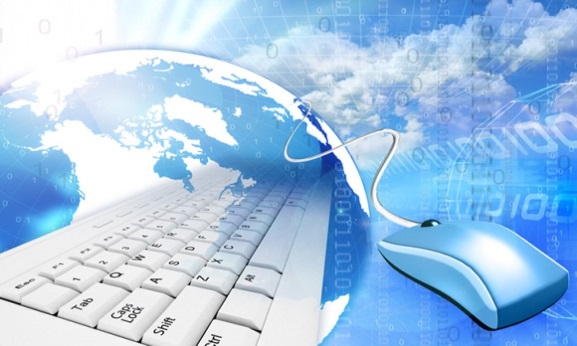 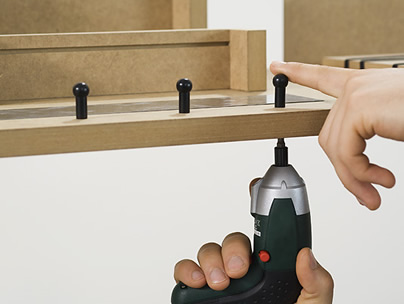 13
N.ÜNLÜ
Meslekî ve Teknik Anadolu Liselerine alan tercihi nasıl yapılacak?
OBP: Ortaokul Başarı Puanı
OBP’ ye göre öğrenci alan tüm Resmi ve Özel Meslekî ve Teknik Anadolu Liselerinde kayıtlar Anadolu Meslek Lisesi Programına alan tercihi 9. sınıfın ilk ayında yapılacaktır. 


Genel başvuru şartlarının yanında öğrencinin sağlık durumunun girmek istediği okulun ve mesleğin öğrenimine elverişli olması şartı aranacaktır.
24.04.2023
14
N.ÜNLÜ
MESLEKİ VE TEKNİK
 ANADOLU LİSELERİ
1- ANADOLU TEKNİK VE MESLEK LİSELERİ
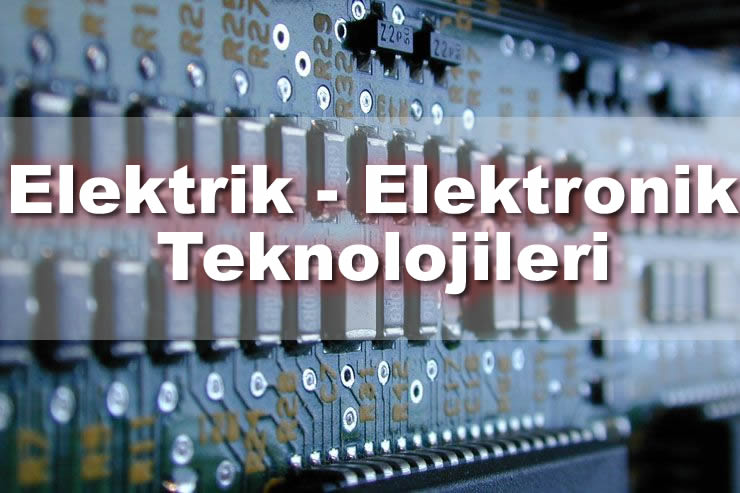 Bu okullarda öğrencilere, orta öğretim düzeyinde ortak bir genel kültür kazandırmayı amaçlayan genel kültür dersleri ile birlikte endüstriyel teknik alanlarda mesleki formasyon verilmesini ve en az bir yabancı dil öğretilmesini amaçlayan, öğrencileri hem hayata, hem de yüksek öğrenime hazırlayan, programlar uygulanmaktadır.
Anadolu teknik meslek liselerinin öğretim süresi 4 yıldır. 
Mezunları sınavsız olarak alanlarındaki meslek yüksekokulu programlarına girebilmektedirler.
Bu okulu bitiren öğrencilere ustalık belgesinin yetki ve sorumluluklarına sahip İŞ YERİ AÇMA BELGESİ verilir, ayrıca TEKNİSYEN unvanı ile istihdam edilirler.
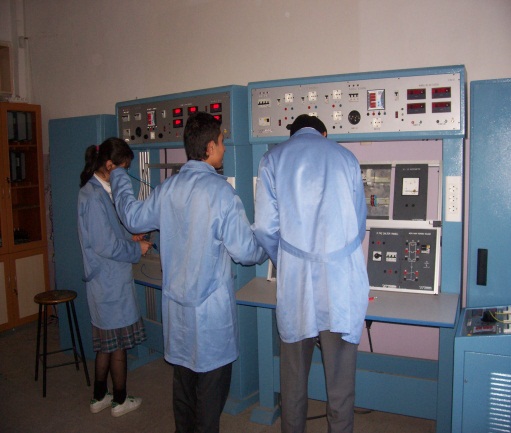 24.04.2023
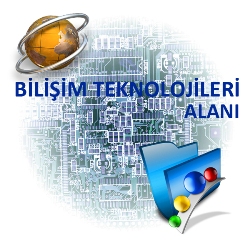 15
N.ÜNLÜ
MESLEKİ VE TEKNİK
 ANADOLU LİSELERİ
2- ANADOLU TİCARET MESLEK LİSELERİ
Kamu ve özel sektörün muhasebe ve finansman, pazarlama ve perakende, büro yönetimi ve sekreterlik, bilişim teknolojileri alanlarında  ihtiyaç duyduğu, yabancı dil bilir, nitelikli elemanları yetiştiren, öğrencileri hem mesleğe hem de yüksek öğrenime hazırlayan ilköğretim okulu  üzerine dört yıl eğitim  süreli  meslek liseleridir.
Mezunları YKS’ de gösterdikleri başarı durumlarına göre alanlarında meslek yüksek okulu programlarına girebilmektedirler.
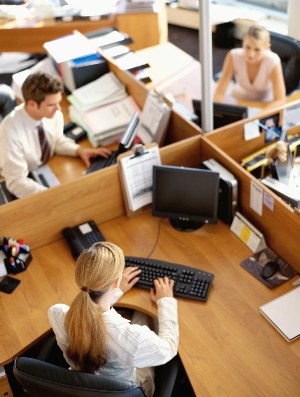 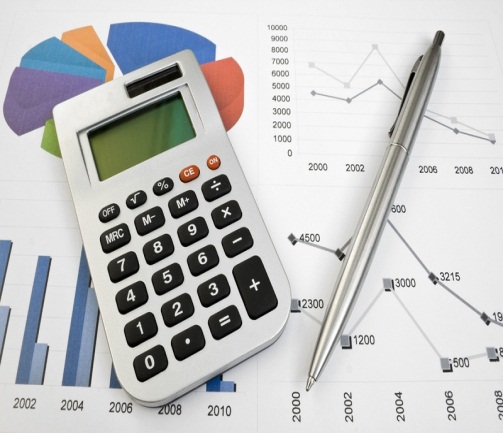 24.04.2023
16
N.ÜNLÜ
ANADOLU TİCARET MESLEK LİSELERİ ALAN VE DALLARI
MUHASEBE VE FİNANSMAN ALANI
·          Muhasebe Dalı
·          Bilgisayarlı Muhasebe Dalı
·          Bankacılık Dalı
·          Dış Ticaret Dalı
·          Borsa Hizmetleri Dalı
·          Kooperatifçilik Dalı
SİGORTACILIK VE RİSK YÖNETİMİ ALANI
·          Sigortacılık Dalı
·          Sigorta Satış Temsilciliği Dalı
PAZARLAMA ALANI
·          Satış Yönetimi Dalı
·          Reklâmcılık ve Halkla İlişkiler Dalı
·          Perakendecilik ve Mağaza Yönetimi Dalı
·          Emlâk Komisyonculuğu Dalı
BÜRO YÖNETİMİ VE SEKRETERLİK ALANI
·          Yönetim ve Ticaret Sekreterliği Dalı
·          Hukuk Sekreterliği Dalı
·          Tıp Sekreterliği Dalı
·          Yönetici Sekreterliği Dalı
·          Büro Hizmetleri Dalı
·          Mahalli İdareler Dalı
BİLGİSAYAR ALANI
·          Bilgisayar Programcılığı Dalı
·          Bilgisayar Donanımı Dalı
·          Masaüstü Yayıncılık Dalı     
 
              Toplam 5 Alan, 21 Dal
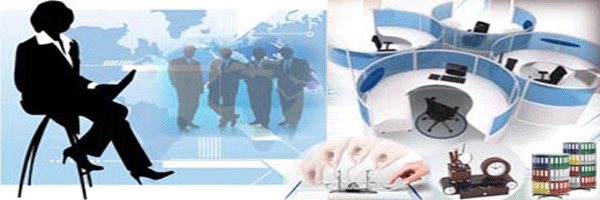 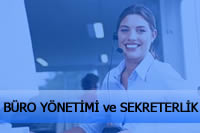 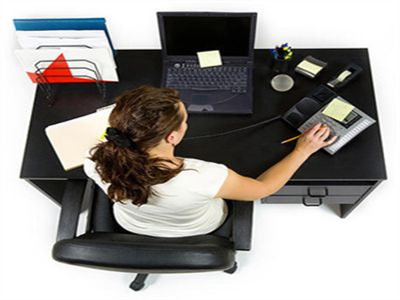 24.04.2023
17
N.ÜNLÜ
MESLEKİ VE TEKNİK ANADOLU LİSELERİ
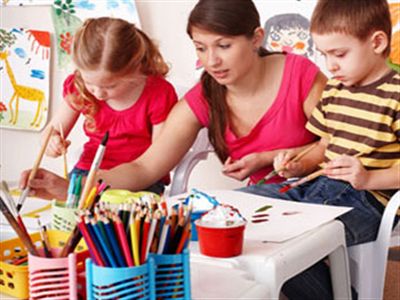 3- ANADOLU KIZ MESLEK LİSELERİ
İlköğretim okulu üzerine, bazı derslerin öğretimini yabancı dille yapan, öğretim yılı bir yıl hazırlık sınıfından sonra dört yıl olan ve mesleğe yönelik teknik elemanların yetiştirildiği okullardır.

Çeşitli meslek alanlarına yönelik 21 alan/bölümde faaliyet göstermektedir. Eğitim İngilizce ve Almanca dillerinden biriyle yapılmaktadır. 

Bu okullardan teknisyen unvanı ile mezun olanlar, alanları ile ilgili iş yerlerinde çalışabilecekleri gibi, isterlerse yükseköğretim kurumlarına da devam edebilirler.
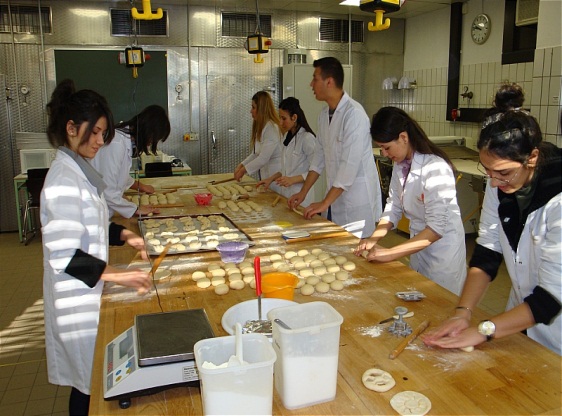 24.04.2023
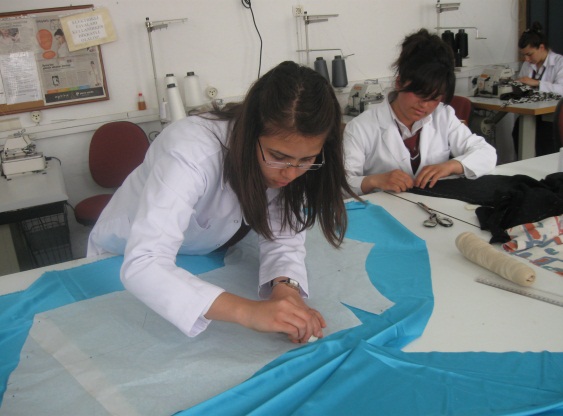 18
N.ÜNLÜ
ANADOLU KIZ MESLEK LİSELERİ ALAN VE DALLARI
·  

        ÇOCUK GELİŞİMİ VE EĞİTİMİ32           Erken Çocukluk Eğitimi33           Özel Eğitim
EĞLENCE HİZMETLERİ42           Animatörlük43           Çocuk Animatörlüğü
   GIDA TEKNOLOJİSİ70           Çay Üretimi ve İşleme71           Gıda Kontrol72           Hububat İşleme73           Sebze ve Meyve İşleme74           Süt İşleme75           Zeytin İşleme
 GİYİM ÜRETİM TEKNOLOJİSİ(MODA TASARIM)76           Çocuk Giyim Modelistliği77           Deri Giyim78           Erkek Giyim Modelistliği79           Erkek Terziliği80           Hazır Giyim Model Makineciliği81           İç Giyim Modelistliği82           Kadın Giyim Modelistliği83           Kadın Terziliği84           Kesim85           Konfeksiyon Makineleri Bakım Onarım
  GRAFİK VE FOTOĞRAF86           Fotoğraf87           Grafik
·  

 GÜZELLİK VE SAÇ BAKIMHİZMETLERİ88           Cilt Bakımı89           Makyaj90           Saç Bakımı91           Vücut Bakımı
HALKLA İLİŞKİLER VE ORGANİZASYON HİZMETLERİ92           Fuar Organizasyon Sorumlusu93           Halkla İlişkiler94           Kamuoyu Araştırmacılığı95           Müşteri Temsilciliği96           Organizasyon Sorumlusu
MÜZİK ALETLERİ YAPIMI165         Mızraplı Batı Müziği Enstrümanları Yapımı166         Mızraplı Halk Müziği Enstrümanları Yapımı167         Mızraplı Sanat Müziği  Enstrümanları Yapımı168         Yaylı Enstrüman Yapımı45           ORTOPEDİK PROTEZ VE ORTEZ169         Ortopedik Protez ve Ortez Teknisyenliği
24.04.2023
19
N.ÜNLÜ
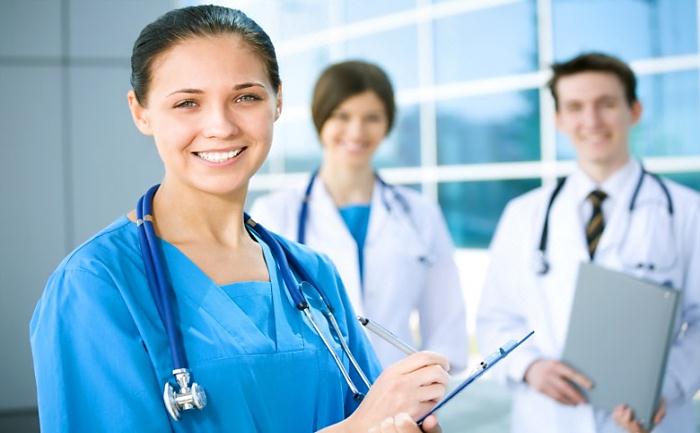 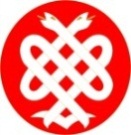 MESLEKİ VE TEKNİK ANADOLU LİSELERİ
4- SAĞLIK MESLEK LİSELERİ
Sağlık Bakanlığına bağlı kamu ve özel yataklı/yataksız sağlık kurum ve kuruluşlarına ara eleman yetiştirmek üzere açılan okullardır. 
Türk Millî Eğitiminin genel, sağlık alanının özel amaçları doğrultusunda, ortaöğretim seviyesinde genel kültür, sağlık alanıyla ilgili temel bilim, her alan/dala özel mesleki yeterlilik kazandıran, öğrencileri hayata, sağlık alanına ve yükseköğrenime hazırlayan, yabancı dil olarak İngilizce öğretilmesini amaçlayan programlar uygulanmakta olup, “Anadolu” programlarında İngilizce dersi ağırlıklı olarak verilir.
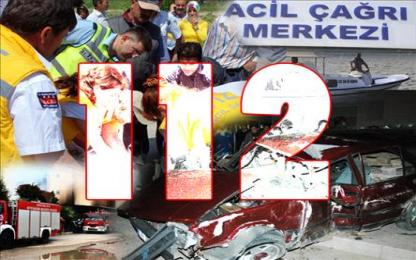 24.04.2023
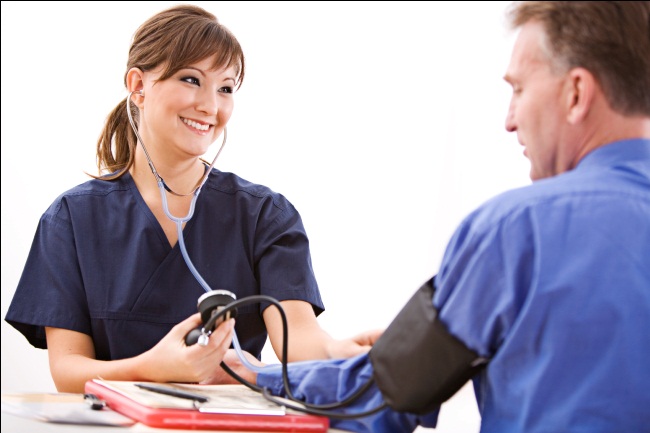 20
N.ÜNLÜ
SAĞLIK MESLEK LİSELERİNDE 
ALANLARIN SON DURUMU
Yapılan değişikliklere göre lise mezunlarının ebe ya da hemşire unvanını kazanması mümkün olmayacak. Buna göre, sağlık meslek liselerinden sadece  “hemşire yardımcısı”, “ebe yardımcısı” ve “sağlık bakım teknisyeni” unvanı ile mezun olunabilecek.
BU UNVANLARLA MEZUN OLACAKLARIN GÖREV TANIMLARI ŞÖYLE:
 **Hemşire yardımcısı; sağlık meslek liselerinin hemşire yardımcılığı programından mezun olup hemşire nezaretinde yardımcı olarak çalışan, ayrıca hastaların günlük yaşam aktivitelerinin yerine getirilmesi, beslenme programının uygulanması, kişisel bakım ve temizliği ile sağlık hizmetlerine ulaşımında yardımcı olan ve refakat eden sağlık teknisyenidir.
**Ebe yardımcısı; sağlık meslek liselerinin ebe yardımcılığı programından mezun olup ebelerin nezaretinde yardımcı olarak çalışan, ayrıca hastaların günlük yaşam aktivitelerinin yerine getirilmesi, beslenme programının uygulanması, kişisel bakım ve temizliği ile sağlık hizmetlerine ulaşımında yardımcı olan ve refakat eden sağlık teknisyenidir.
** Sağlık bakım teknisyeni; sağlık meslek liselerinin sağlık bakım teknisyenliği programından mezun olup en az tekniker düzeyindeki sağlık meslek mensuplarının nezaretinde yardımcı olarak çalışan, ayrıca hastaların günlük yaşam aktivitelerinin yerine getirilmesi, beslenme programının uygulanması, kişisel bakım ve temizliği ile sağlık hizmetlerine ulaşımında yardımcı olan ve refakat eden sağlık meslek mensubudur.”
24.04.2023
21
N.ÜNLÜ
MESLEKİ VE TEKNİK ANADOLU LİSELERİ
5- ANADOLU İLETİŞİM MESLEK LİSELERİ
Toplumların gelişmesi ülkeler arası ilişkilerin yoğunlaşması ve iletişimin ön plana çıkması sonucu önem kazanan iletişim alanında istihdam edilecek yabancı dil bilir nitelikli insan gücünü yetiştiren, öğrencileri hem mesleğe hem de yüksek öğretime hazırlayan okullardır. 

Öğretim süresi 4 yıldır.

Bu okullarda; 
Gazetecilik, 
Radyo-Televizyon, 
Halkla İlişkiler 
Tanıtım alanları bulunmaktadır.
Mezunlar, Gazetecilik, Radyo-Televizyon, Halkla İlişkiler ve Tanıtım alanlarında faaliyette bulunan, kamu ve özel sektöre bağlı kurum ve kuruluşlarda görev alabilecekleri gibi, kendi işyerlerini de kurup çalıştırabilirler.
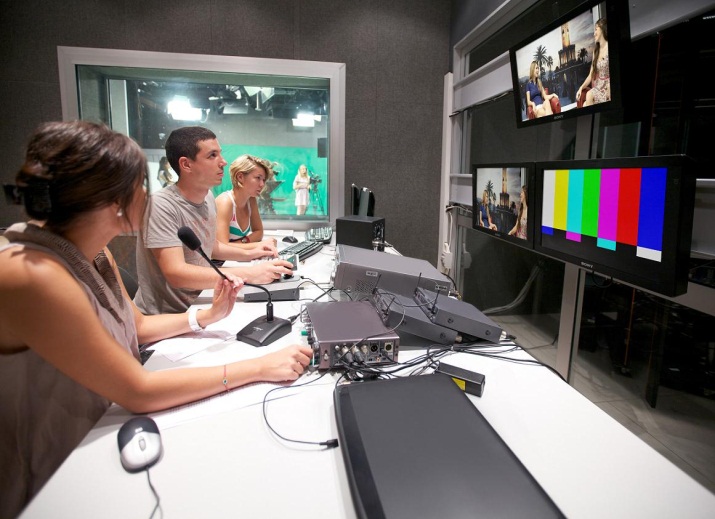 24.04.2023
22
N.ÜNLÜ
MESLEKİ VE TEKNİK ANADOLU LİSELERİ
6- ANADOLU OTELCİLİK VE TURİZM MESLEK LİSELERİ
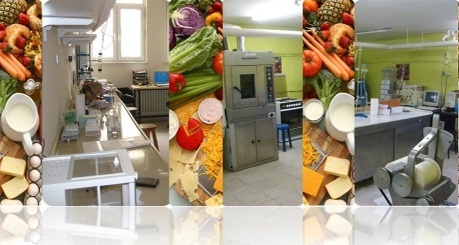 Turizm ve bunun temel alt yapısını oluşturan konaklama sektörünün ihtiyaç duyduğu yabancı dil bilir nitelikli elemanları yetiştiren okullardır. 
Öğretim süresi 4 yıldır.
Bu okullarda; 
Resepsiyon, 
Servis, Mutfak, 
Kat Hizmetleri, 
Seyahat Acenteciliği bölümleri bulunmaktadır.
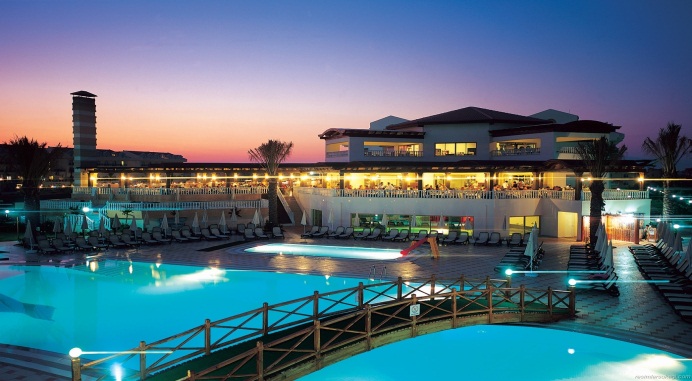 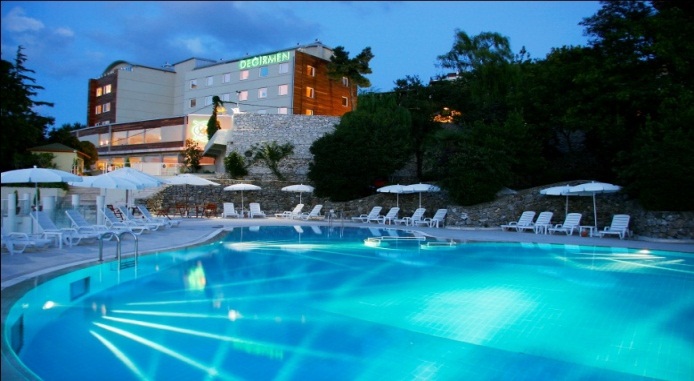 24.04.2023
23
N.ÜNLÜ
MESLEKİ VE TEKNİK ANADOLU LİSELERİ
ANADOLU OTELCİLİK VE TURİZM MESLEK LİSELERİ
Bu okullarda öğrenim gören öğrenciler her yıl Ekim-Mart ayları arasında teorik ve uygulamalı eğitimlerini okulda; Nisan-Eylül ayları arasında uygulamalı eğitimlerini bu alanda faaliyet gösteren otellerde veya diğer turistik tesislerde yapmaktadırlar.

Mezunlar sınavsız olarak alanlarındaki meslek yüksek okul programlarına girebileceklerdir.

Bilgisayar ve yabancı dil bilen nitelikli meslek elemanı olarak yetişen öğrenciler, geniş iş imkanına sahiptirler.
24.04.2023
24
N.ÜNLÜ
MESLEKİ VE TEKNİK ANADOLU LİSELERİ
7- ANADOLU TARIM MESLEK LİSELERİ
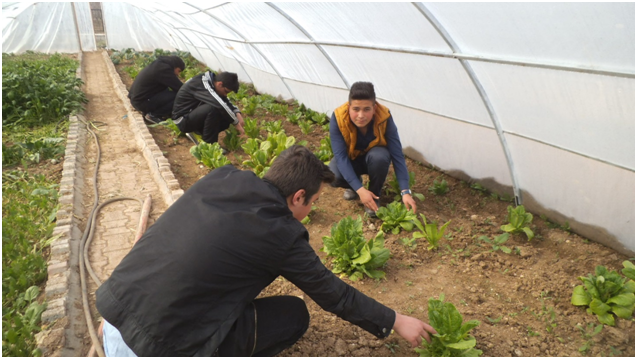 Okulun amacı; ülke ekonomisine, tarımsal üretim yönünden katkıda bulunacak, tarımsal işletme ve kuruluşlarda başarı ile çalışabilecek hayvan sağlığı, bitki sağlığı, peyzaj ve çevre düzenleme, su ürünleri, tarım alet ve makine kullanma, gıda analiz ve kontrol ile ileri tarım tekniklerini başarı ile uygulayabilecek ve yapabilecek nitelikte pratik bilgi ve beceriye sahip teknisyen yetiştirmektir. 
Bu okullarda; Veteriner Sağlık, Makine (Tarım Makineleri), Tarım Teknolojisi, Laborant, Genel Ziraat gibi alanlarda yatılı ve gündüzlü eğitim-öğretim yapılmaktadır.

Okuldan mezun öğrenciler, alanlarıyla ilgili özel tarımsal işletme ve kuruluşlarında çalışabilmekte, mesleklerini serbestçe yapabilme imkanlarına sahip olmaktadırlar. Ayrıca, kamu kurum ve kuruluşlarında ihtiyaç duyuldukça sınavla işe girmektedirler.
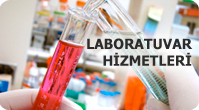 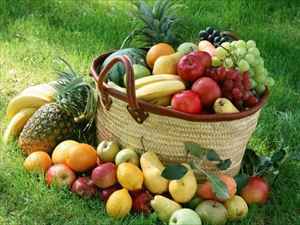 24.04.2023
25
N.ÜNLÜ
MESLEKİ VE TEKNİK ANADOLU LİSELERİ
8- ANADOLU GÜZEL SANATLAR LİSELERİ
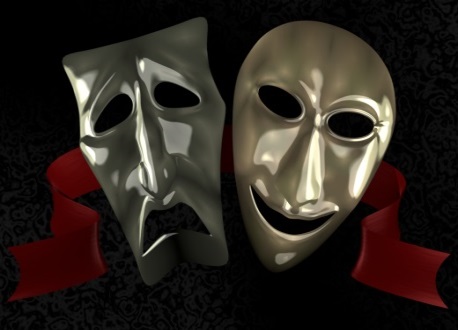 Anadolu Güzel Sanatlar Liseleri, yetenekli olan öğrencilerin yaratıcı, yapıcı ve yorum yeteneklerini geliştirmek, öğrencileri yetenekleri doğrultusunda araştırıcı ve geliştirici çalışmalara yöneltmektir. 
Sınıflardaki öğrenci sayısı kesinlikle 24 kişinin üzerine çıkamaz. 
Anadolu Güzel Sanatlar Liselerinde Fonetik (Müzik), Plastik Sanatlar (Resim,Heykel), Drama (Sahne ve Görüntü) sanatları bölümleri vardır. 
Bu okullara yetenek sınavı ile öğrenci alınmaktadır.
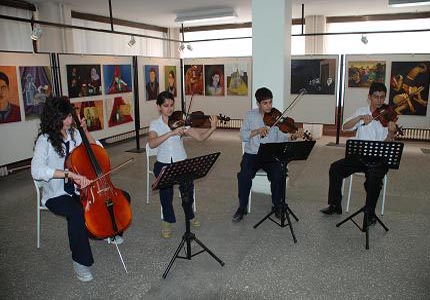 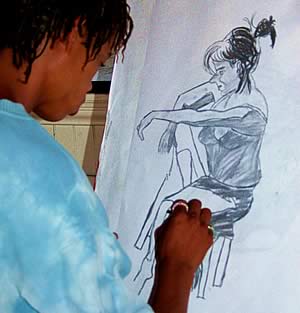 24.04.2023
26
N.ÜNLÜ
MESLEKİ VE TEKNİK ANADOLU LİSELERİ
9- SPOR LİSELERİ
Spor liseleri; beden eğitimi ve sporla ilgili yüksek öğretim kurumlarının bulunduğu; spor lisesi programlarının uygulanabileceği kapalı spor salonu, futbol sahası ve benzeri spor alanları ile yeterli spor araç-gereci bulunan, fizikî alt yapısı uygun olan okullardır. 
Yatılı, gündüzlü ve karma eğitim yapan liselerdir. 
Bir sınıftaki öğrenci sayısı ise 24’ü geçemez. 
Yüksek Öğrenim Kurumları (kendi alanlarında), seçecekleri Fakültelere girişlerde spor liselerinin ilgili bölümlerinden mezun öğrencilere ek başarı puanı vermektedir. 
Bu okullara yetenek sınavı ile öğrenci alınmaktadır.
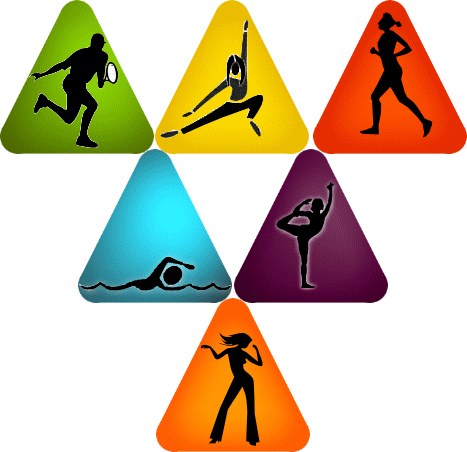 24.04.2023
27
N.ÜNLÜ
ÇOK PROGRAMLI LİSELER
Mesleki Teknik Eğitim Genel Müdürlüğüne bağlı olarak faaliyet gösteren 22 okul türünün öğrenim süreleri ile yetkilerinde herhangi bir değişiklik yapılmaksızın, “Mesleki ve Teknik Anadolu Lisesi” ile “Çok programlı Anadolu Lisesi” adı altında yeniden yapılandırılmıştır.
Bazı yerleşim birimlerinde genellikle il dışı merkezlerde birden çok okul programının birlikte bir okulda yer almasıyla oluşan okullardır.
Çok programlı liselerde 4 ana program bulunmaktadır.
Anadolu Meslek Programı
Anadolu teknik programı
Anadolu Lisesi
Anadolu İmam Hatip Lisesi programları yer almaktadır. 
Bu programların  alt dalları ve bölümler  vardır.
24.04.2023
28
N.ÜNLÜ
ÇOK PROGRAMLI LİSELER
İlköğretim üzerine öğrenim süresi 4 yıl olan ve öğrencilere, çeşitli meslek alanlarında endüstrinin ve hizmet sektörlerinin ihtiyaç duyduğu mesleki formasyon verilmek suretiyle öğrencileri iş alanlarına ve yüksek öğretime hazırlayan programların uygulandığı mesleki ve teknik okullarıdır.
Bu okullardan mezun olanlar, alanları ile ilgili iş yerlerinde çalışabilecekleri gibi, kendi iş yerlerini açabilirler, yüksek öğrenim kurumlarına da devam edebilirler.   
Mezun olan öğrencilere eğitimini gördükleri program türüne ait diploma verilmekte ve alanlarının devamı niteliğindeki yüksek öğretim kurumlarını tercih etmelerinde halinde de ek puan verilmektedir.

 Çok Programlı Liselerden mezun olanlar, YKS’ de gösterdikleri başarı durumlarına göre alanlarındaki meslek yüksek okulu programlarına girebilmektedirler.
24.04.2023
29
N.ÜNLÜ
Sınav İle Öğrenci Alan Buca ve Gaziemir’deki
Mesleki Ve Teknik Anadolu Liseleri
24.04.2023
30
N.ÜNLÜ
Sınavsız Öğrenci Alan Buca ve Gaziemir’deki
Mesleki Ve Teknik Anadolu Liseleri-Çok Programlı Anadolu Liseleri
24.04.2023
31
N.ÜNLÜ
ANADOLU İMAM HATİP LİSELERİ
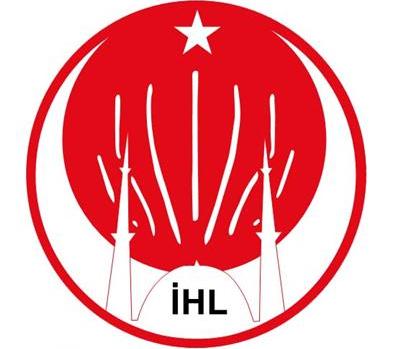 EĞİTİMİN AMACI VE ŞEKLİ   
1739 Sayılı Milli Eğitim Temel Kanunu’nun 32’nci maddesi hükmü gereği, İmamlık, Hatiplik ve Kur’an Kursu Öğreticiliği konularında görevli elemanları yetiştirmek üzere Milli Eğitim Bakanlığınca açılan ortaöğretim sistemi içinde yer alan, hem mesleğe hem de yükseköğretime hazırlayan ortaöğretim kurumlarıdır.
EĞİTİMİN SÜRESİ: Öğretim süresi 4 yıldır. 
MEZUNİYET SONRASI İŞ İMKÂNLARI 
Anadolu İmam-Hatip Liselerinden mezun olanlar, YKS sonucuna göre hem kendi alanlarında, hem de diğer alanlardaki kazandıkları yükseköğretim programlarına devam edebilmekte, İlahiyat Fakülteleri ile Din Kültürü ve Ahlak Bilgisi Öğretmenliği bölümlerini tercih edenlerde ek puan alabilmektedirler.
24.04.2023
32
N.ÜNLÜ
ANADOLU İMAM HATİP LİSELERİ
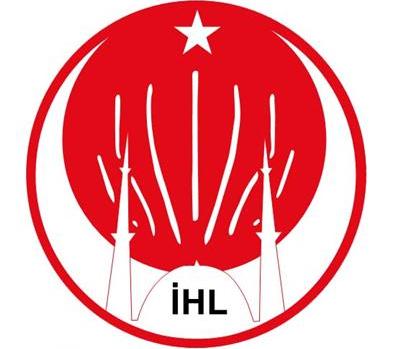 EĞİTİMİN İÇERİĞİ : Anadolu imam hatip meslek liselerinde genel kültür derslerinin yanı sıra dini ağırlıklı Kuran-ı Kerim, Arapça, Hadis, Fıkıh, Tefsir, İslam Tarihi öğretim programı, Karşılaştırmalı Dinler Tarihi dersi vb. meslek dersleri de verilmektedir. 
Meslek derslerinde vaiz uygulamalarına hazırlık yapılır.
Anadolu imam hatip meslek liselerinde bölüm /alan/  dal ayrımı yoktur.
Anadil ve yabancı dil kullanım becerilerini geliştirecek “dil laboratuvarları”,
Öğrencilerin boş zamanlarında kendi kendilerine çeşitli öğretim kasetlerini kullanarak dinleyebilecekleri veya çeşitli videokasetlerin izleyebilecekleri “medya (öğrenme) masası”,
Öğrenciler mesleki alanda, fen bilimlerinde, güzel sanatlarda, sosyal ve kültürel konularda proje çalışmaları yapmaya teşvik edilmektedir. 
Din öğretiminin bilimsel yöntemlerle desteklenerek derslerin işlendiği teknik donanımlı öğrenme ortamlarında geleceğin aydın din görevlileri yetiştirilmektedir.
24.04.2023
33
N.ÜNLÜ
Sınav İle Öğrenci Alan Buca ve Gaziemir’deki
Anadolu İmam Hatip Liseleri
Sınavsız Öğrenci Alan Buca ve Gaziemir’deki
Anadolu İmam Hatip Liseleri
24.04.2023
34
N.ÜNLÜ